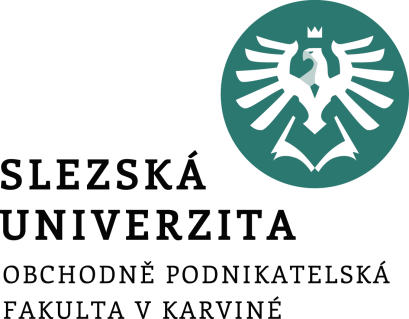 Metody hodnocení investic
Čistá současná hodnota
Doc. Ing. Petra Růčková, Ph.D.
Katedra financí a účetnictví
Cíl videotutoriálu
Cílem tohoto videotutoriálu je:

Princip čisté současné hodnoty
Výhody a nevýhody čisté současné hodnoty
Grafické vyjádření
Typové příklady pro výpočet NPV
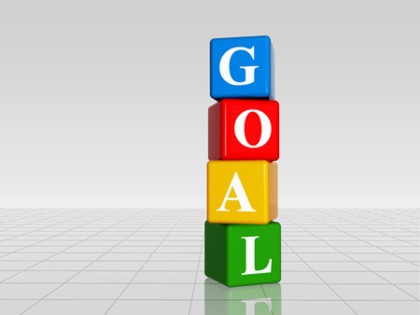 Čistá současná hodnota
Cílem firmy je maximalizovat zisk jejích vlastníků, což je podstata čisté současné hodnoty

Výhody
Bere v potaz veškeré hotovostní toky
Diskontuje – uvažuje časovou hodnotu peněz
Zahrnuje alternativní náklady
Výše uvedeným maximalizuje tržní hodnotu firmy či bohatství investora

Nevýhoda
Je jedinou metodou bez nedostatků (pomineme-li problematičnost predikce alternativních nákladů)
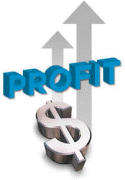 Čistá současná hodnota
Čistou současnou hodnotu tedy získáme, jestliže odečteme od současné hodnoty předpokládaných budoucích hotovostních toků vstupní požadovanou investici.
Metoda čisté současné hodnoty říká, že projekt má být přijat tehdy, jestliže je jeho čistá současná hodnota větší než nula.
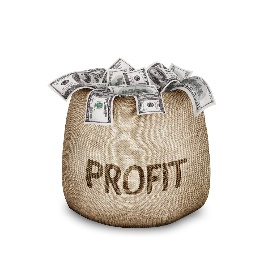 Podmínkou přijetí investičního projektu tedy je, aby diskontované peněžní příjmy převyšovaly kapitálové výdaje.
Grafické vyjádření NPV
NPV – typové příklady
Zhodnoťte pomocí metody NPV a posuďte následující projekty, jestliže víte, že alternativní náklady jsou rovny 8 %. Výsledky komentujte.
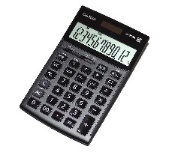 NPV – typové příklady
Známý vám nabízí účast na projektu, který vyžaduje v letošním a příštím roce každoročně jednorázový vklad prostředků ve výši 45.000.000 Kč. Předpokládané výnosy jsou pak 25.000.000 ročně v následujících 4 letech. Posuďte, budete-li ochotni do tohoto projektu investovat své prostředky. Použijte k tomu metodu NPV, víte-li, že alternativní náklady jsou rovny 10%.
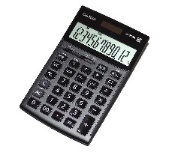 NPV – typové příklady
Předpokládáte, že vložíte dnes 50.000,- do 50 akcií firmy COBOL. Máte v úmyslu je držet po 3 následující roky a po vyplacení dividend v posledním roce prodat. Firma aplikuje stabilní růstovou dividendovou politiku (v loňském roce činilo DPS 600,- a roční nárůst se předpokládá ve výši 5%). Vámi odhadovaná prodejní cena ve třetím roce je 1.100,- Kč za akcii. Pokud budou alternativní náklady 5%, bude tato investice výhodná?
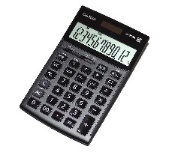 NPV – typové příklady
Alternativní náklad firmy je 3,4 %. Firma investuje 100 Eur a při nulové inflaci obdrží na konci každého ze dvou let částku 80 Eur. Předpokládejme nyní, že očekáváme inflaci 2,3  %. Vyplatí se reálně investice do tohoto projektu?
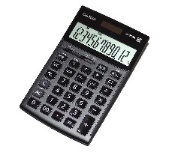 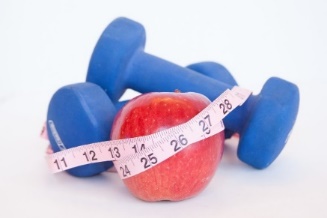 Příklady procvičujte na cvičných příkladech 

a děkuji za pozornost
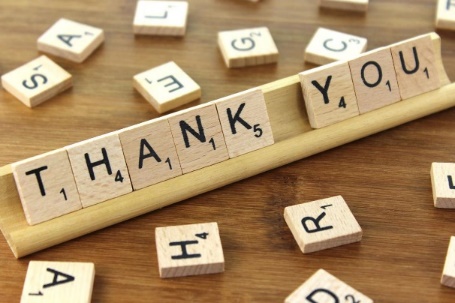